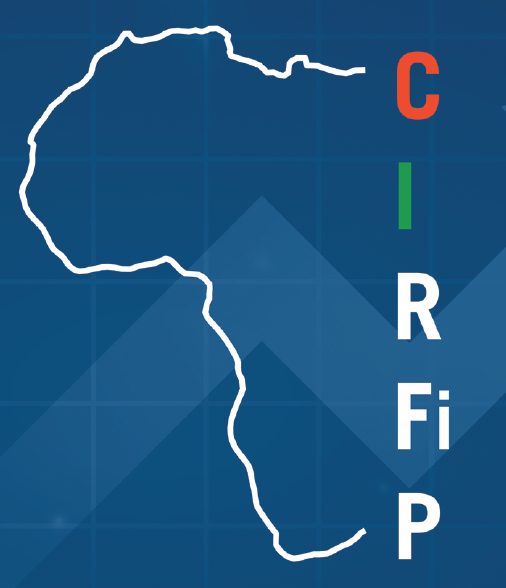 Mise en exergue de la transversalité 
de la chaîne de la dépense – Madagascar –
RAJAOFETRA Andry Nirina, Directeur Général du Trésor
PLAN DE LA PRESENTATION DE LA PRESENTATION
Conception et contenu des réformes
Nature et ampleur du problème auquel la réforme veut apporter une solution
PREPARATION ET EXECUTION DU BUDGET:
Préparation budgétaire fortement centralisée au niveau du Ministère de l’Economie et des Finances (MEF) et de la Présidence;
Indicateur de performance non pertinent;
Fiabilité du budget particulièrement faible;
Manque de crédibilité du budget avec des variations importantes de dotations budgétaires;
Transparence et redevabilité budgétaires limitées;
Transparence dans la gestion des marchés publics tend à se réduire
Nature et ampleur du problème auquel la réforme veut apporter une solution
SYSTÈME D’INFORMATION:
Absence d’un Schéma Directeur Informatique intégrant l’ensemble de la gestion des finances publiques et les entités déconcentrées;
Absence d’une vision sur la mise en place d’un système intégré de la chaîne de dépense budget / Trésor;
Sécurité des SI très faible;
Absence d’interopérabilité des applications;
Paiement non digitalisé;
Contrôle encore manuel des Pièces Justificatives
Nature et ampleur du problème auquel la réforme veut apporter une solution
GESTION DES RESSOURCES HUMAINES:

Non application de la Gestion Prévisionnel des Emplois, des Effectifs et des Compétences (GPEEC);
Manque de transparence dans la gestion de carrière;
Sources d’inspiration pour la conception du contenu et des processus de mise en œuvre de la réforme
Méthode d’élaboration du Plan Stratégique de Modernisation de la Gestion des Finances Publiques (PSMGFP) ;
Résultats de la dernière auto-évaluation PEFA 2021;
Rapports DEMPA;
Rapports FMI (Afritac south et siège);
Documents stratégiques  D’autres pays;
[Speaker Notes: PSMGFP: Recrutement facilitateur, Recrutement d’un consultant pour rédiger ensemble le document stratégique, participation de toutes les parties prenantes (internes et externes), Formulation Objectif global/Axes stratégiques/ Résultats attendus/ Actions/ Activités/ Responsables]
Mécanisme de conception
Réalisation d’analyse SWOT par axes thématiques;
Veille à la cohérence des objectifs formulés avec les objectifs du PSMGFP;
Organisation d’un atelier d’élaboration de la logique d’intervention du Projet et du Plan Pluriannuel Budgétise	;
Une approche globale et cohérente autour de 3 composantes majeures complémentaires et en interaction;
[Speaker Notes: Mécanisme de conception qui a permis l’adéquation entre aspirations et contextes institutionnels et économiques 
TROIS COMPOSANTES MAJEURES : Programmation et exécution budgétaire, système d’information, gestion des ressoirces humaines]
Bonne pratique / Originalité
Implication de tous les départements du MEF intervenants dans la chaîne de la dépense;
Equipe projet constituée par des agents en provenance de plusieurs départements du MEF ;
Décloisonnement des départements;
Association des PTFs œuvrant dans la gestion des finances publiques;
Une approche globale et cohérente autour de 3 composantes majeures complémentaires et en interaction;
[Speaker Notes: Mécanisme de conception qui a permis l’adéquation entre aspirations et contextes institutionnels et économiques 
TROIS COMPOSANTES MAJEURES : Programmation et exécution budgétaire, système d’information, gestion des ressoirces humaines]
Mise en place de la réforme
Efforts de réforme qui sous-tendent l’action
Direction Générale du Trésor  lead le projet;
Equipe projet dans une dynamique proactive (impulsion, promotion de la   transversalité…);
Nomination des points focaux titulaires et suppléants;
Activités issues des documents stratégiques des départements concernés par la chaîne de la dépense;
Activités retenues contribuant à l’atteinte des objectifs du Projet;
Coordination des interventions des PTFS
Résultats obtenus : valorisation de la bonne pratique et son impact sur la gestion des finances publiques
Audit de la sécurité des SI réalisé et la feuille de route est en cours de mise en œuvre;
Audit de la chaîne de la dépense réalisé et la feuille de route est mise en place incessamment;
Etude d’évaluation de la qualité de l’audit de la DBIFA réalisée et le rapport sera disponible incessamment;
Rédaction des manuels d’audit  et de contrôle en cours;
Agents de la Direction en charge du contrôle et de l’audit accompagnés sur la démarche qualité
Résultats obtenus : valorisation de la bonne pratique et son impact sur la gestion des finances publiques
Début de la réalisation de la cartographie des processus et plus largement d’une démarche de maîtrise des risques auprès des départements en charge de la chaîne de la dépense;
Appropriation de la feuille de route pour le passage de la comptabilité en droits constatés en cours;
Résultats non atteints :
Diagnostic du processus de préparation  budgétaire CDMT, Budget annuel Autorisation d’Engagement et Crédit de Paiement par le FMI reporté en 2024
Etudes du statut des auditeurs du Trésor par  Expertise France reportées en 2024
Diagnostic SI trésor par les informaticiens de la DGT et de l’Expert en Informatique d’Expertise France, reporté en 2024
Atelier de réflexion sur la  numérisation des titres de règlement entre les acteurs et l’expert en Informatique d’Expertise France, reporté en 2024
Résultats non atteints :
Etudes sur la dématérialisation des PJ et des contrôles dans la chaîne de la dépense par l’expert en informatique d’Expertise France, reportées en 2024
L’atelier de partage d’expérience en matière de GPEEC sera réalisé vers la fin du mois de décembre 2023.
Analyse des écarts:
Requête déjà reçue par le FMI mais le FMI dépêchera seulement son expert en 2024
Expertise France n’a pas encore trouvé l’expert pour faire l’étude du statut des auditeurs du Trésor;
Expert en Informatique résident est en cours de recrutement et arrivera à Madagascar au début de l’année 2024;
Le responsable en matière de GPEEC auprès de la FOP ne sera disponible qu’au mois de décembre 2023
.
Risques et difficultés associés
Risques survenus:
Moyens humains et  matériels mis à disposition de l’équipe projet insuffisants;
Difficulté à mettre en place des modalités d’exécution du financement selon des règles et procédures adaptées aux besoins du projet et conformes à la convention de financement perfectible;
Existence des avis d’appel d’offre ou il n’y a pas de soumissionnaire;
Le responsable en matière de GPEEC auprès de la FOP non disponible au temps voulu
.
Solutions apportées:
Organisation de rencontre/réunion avec les responsables concernés.

Appui de l’équipe Projet aux départements responsables pour l’identification de leurs besoins;

Envoi des mails de rappels sur les deadlines ;
.
Perspectives et recommandations
Appropriation des réformes par les acteurs nationaux et pérennité :
Dialogue fréquent entre l’équipe projet et les points focaux des départements bénéficiaires;

Plan de communication des réformes;

Participation active des points focaux dans les réunions organisées par l’équipe projet;

Participation active des département dans le Team building
.
Facteurs d’adoption de la réforme:
Activités identifiés par les bénéficiaires;
Activités issues des études/diagnostics;
Activités inscrites dans les documents stratégiques
Technologie/Innovation : Digitalisation des procédures, Ecoresponsabilité (utilisation croissante des panneaux solaires comme source d’énergie au niveau des postes comptables situés dans les zones reculées);
Organisationnel : Dématérialisation des procédures, allègement des procédures et des tâches, adoption des normes internationales, fiabilité des informations ;
Amélioration de la qualité des services rendus aux usagers;
Leçons et recommandations:
Mise en place d’une vision commune
Réformes participatives
Décloisonnement des départements
Co-construction
Méthode agile
Mise à disposition des moyens humains, matériels et financiers
Transformation des activités en projet
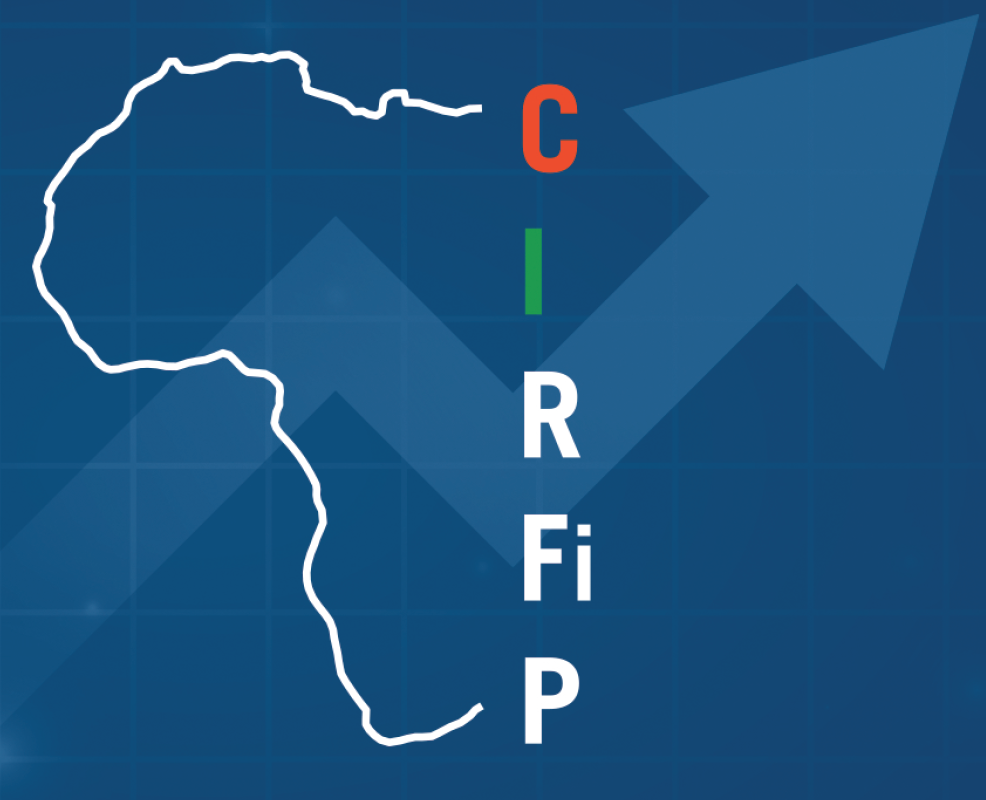 MERCI POUR VOTRE ATTENTION